Treasurers Report
APNIC 33
Financial Status 2011
Completed audit of annual accounts by Ernst & Young:
Operating surplus of AUD 2,563,490
Operating revenue 
AUD 15.4m  (budget was AUD 14.4m)
6.8% above budget
Operating expenses
AUD 12.9m (budget was AUD 14.2m)
9.7% below budget
2
Income Statement - Expenses
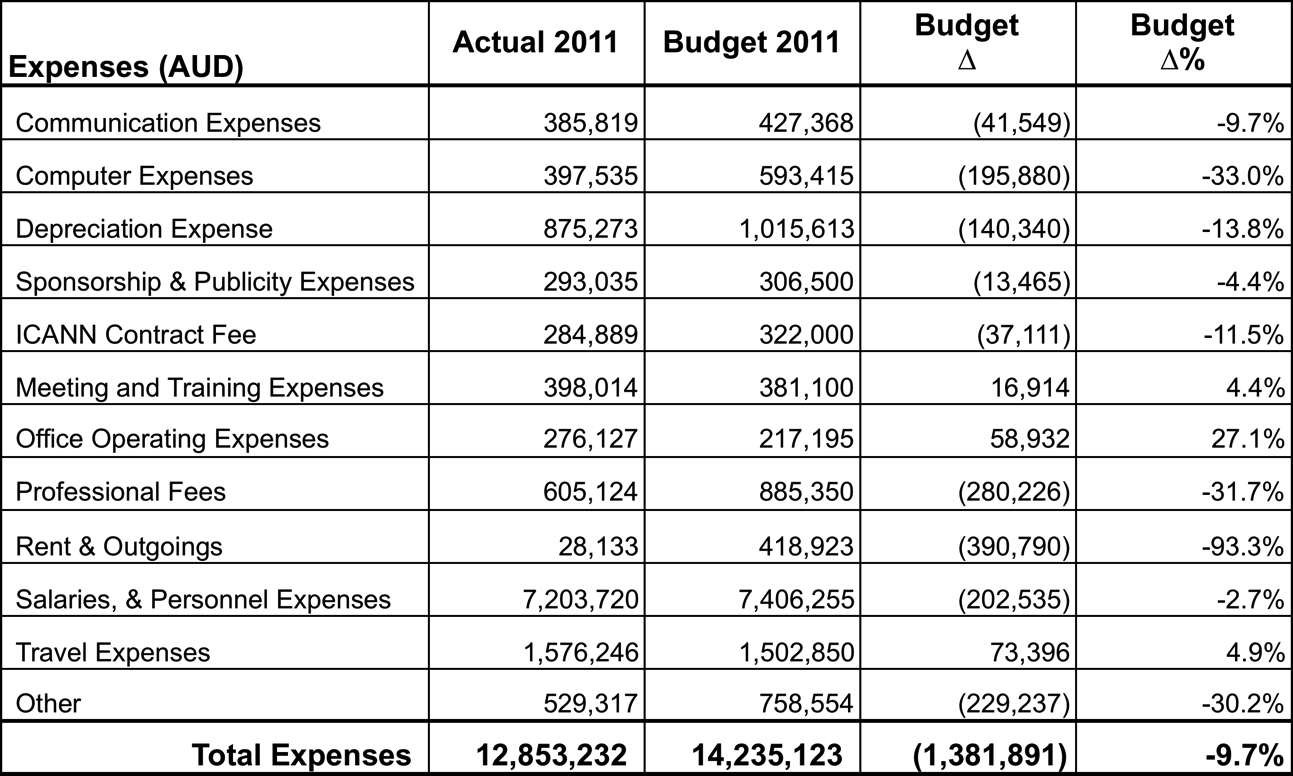 3
Income Statement - Revenues
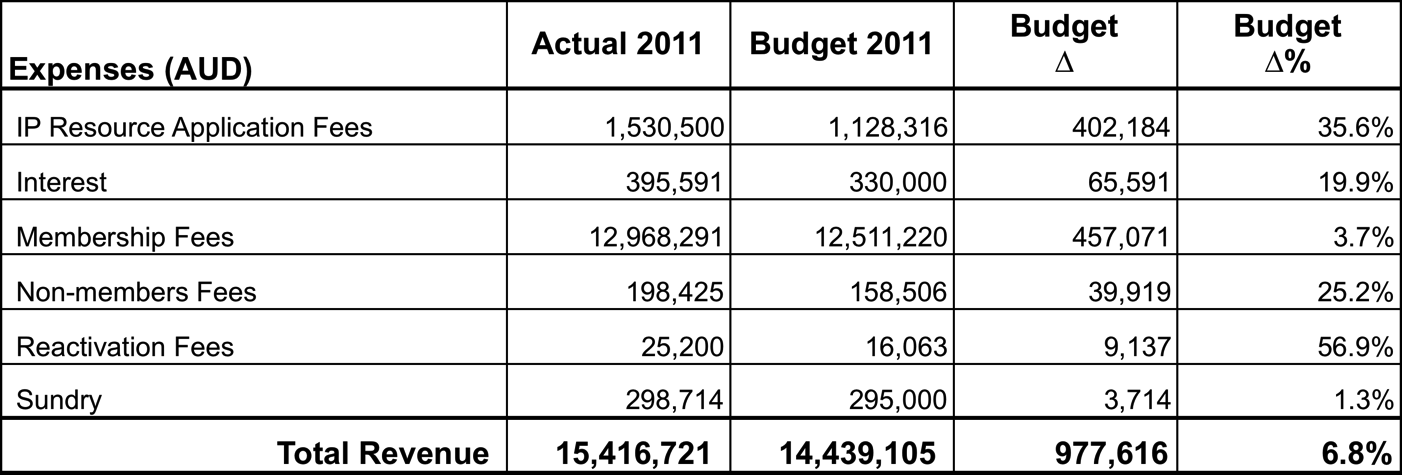 4
Operating Surplus/(Deficit)
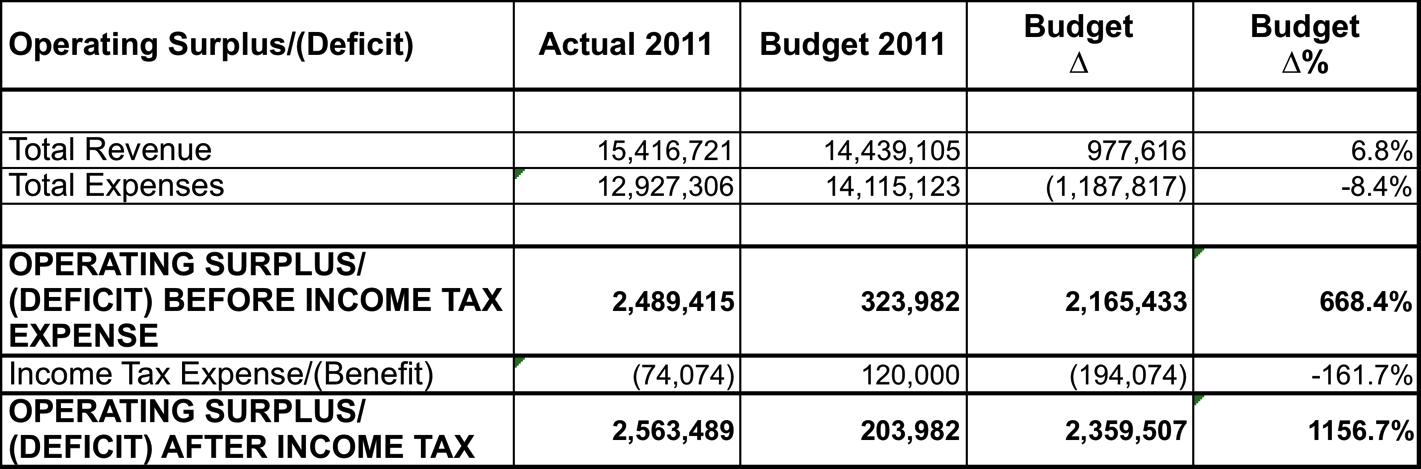 5
Financial Position as at 31 December 2011
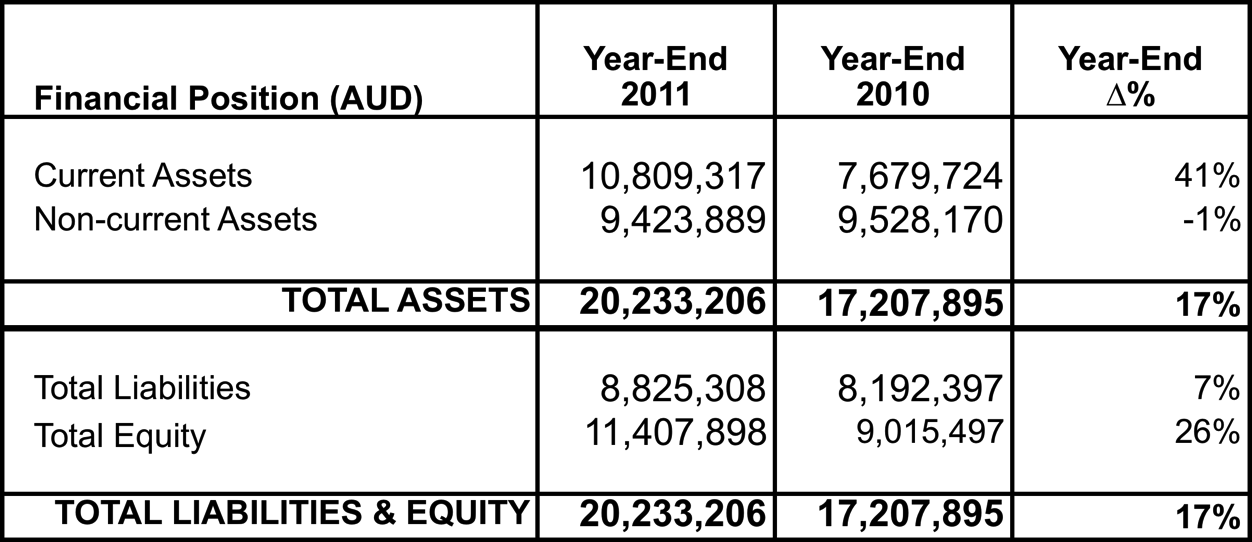 6
APNIC Reserve Analysis
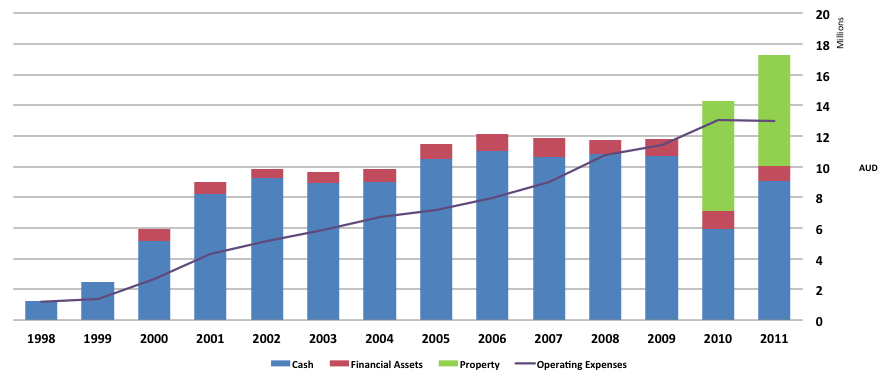 7
Questions?
8
APNIC Budget 2012
9
Budget Objectives
The APNIC Member and Stakeholder survey was used as the basis to develop the activity and operational plans for the 2012 budget
Focus on financial stability
Ensure high level of financial governance and control in APNIC activities
10
Projected Expenses 2012
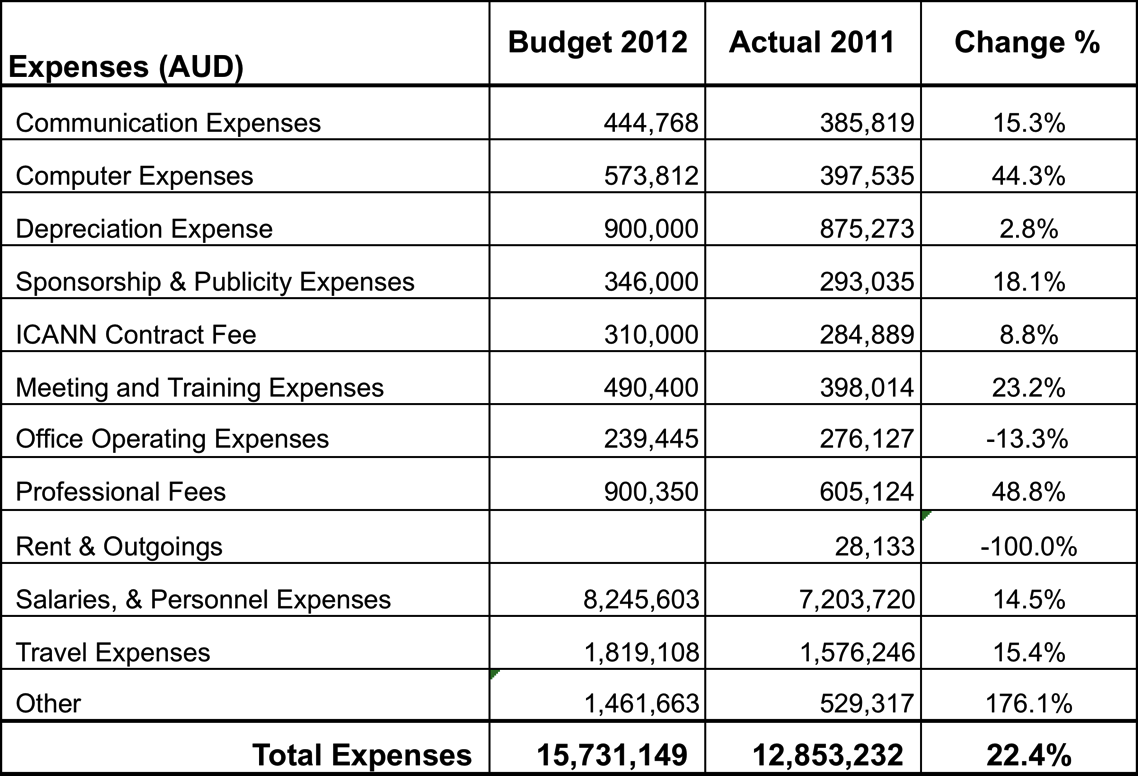 11
Projected Revenue 2012
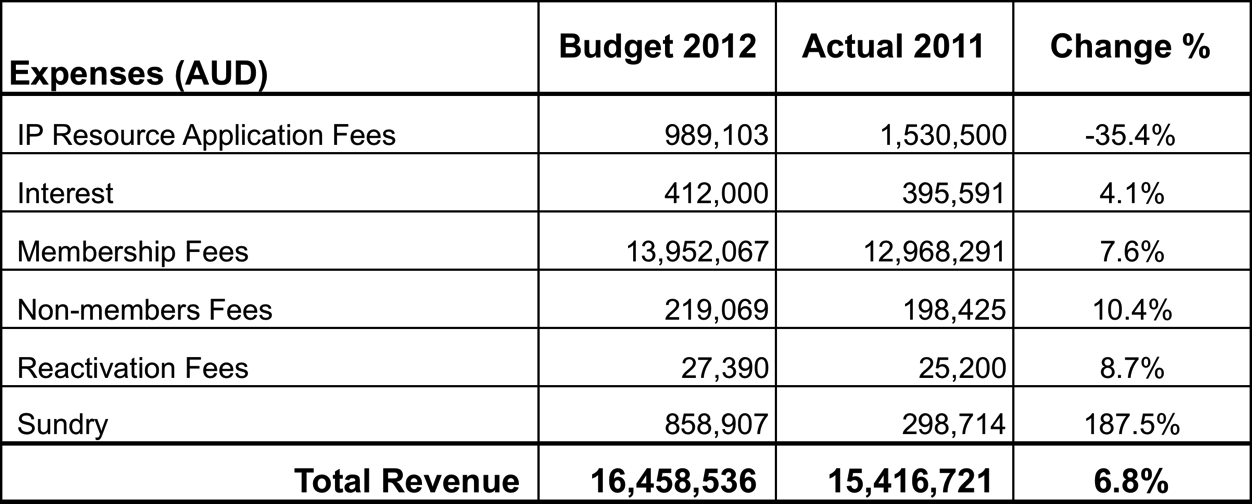 12
Projected Operating Surplus 2012
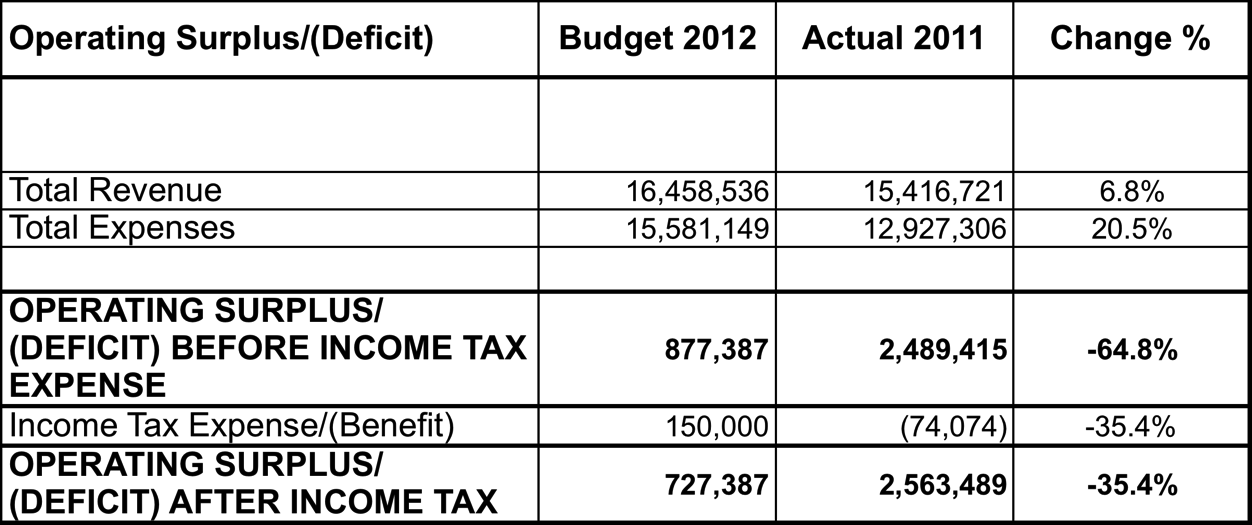 13
Questions?
14